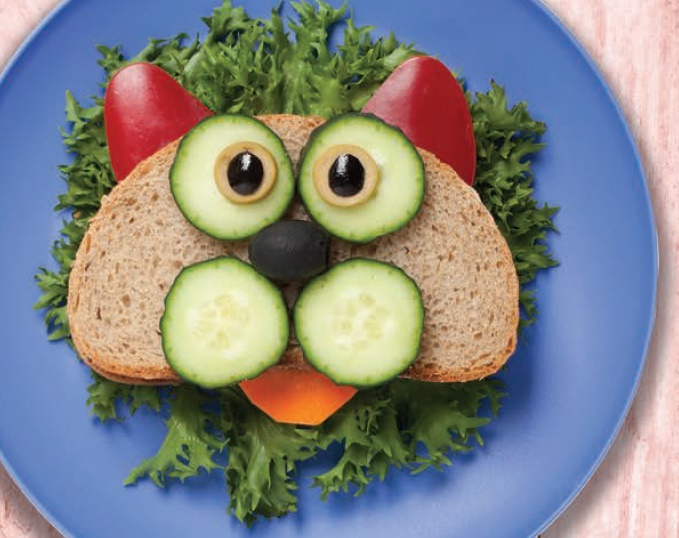 New Food Listeffective 2/1/2021
WIC Staff In-service
The goal for completing the in-service
2
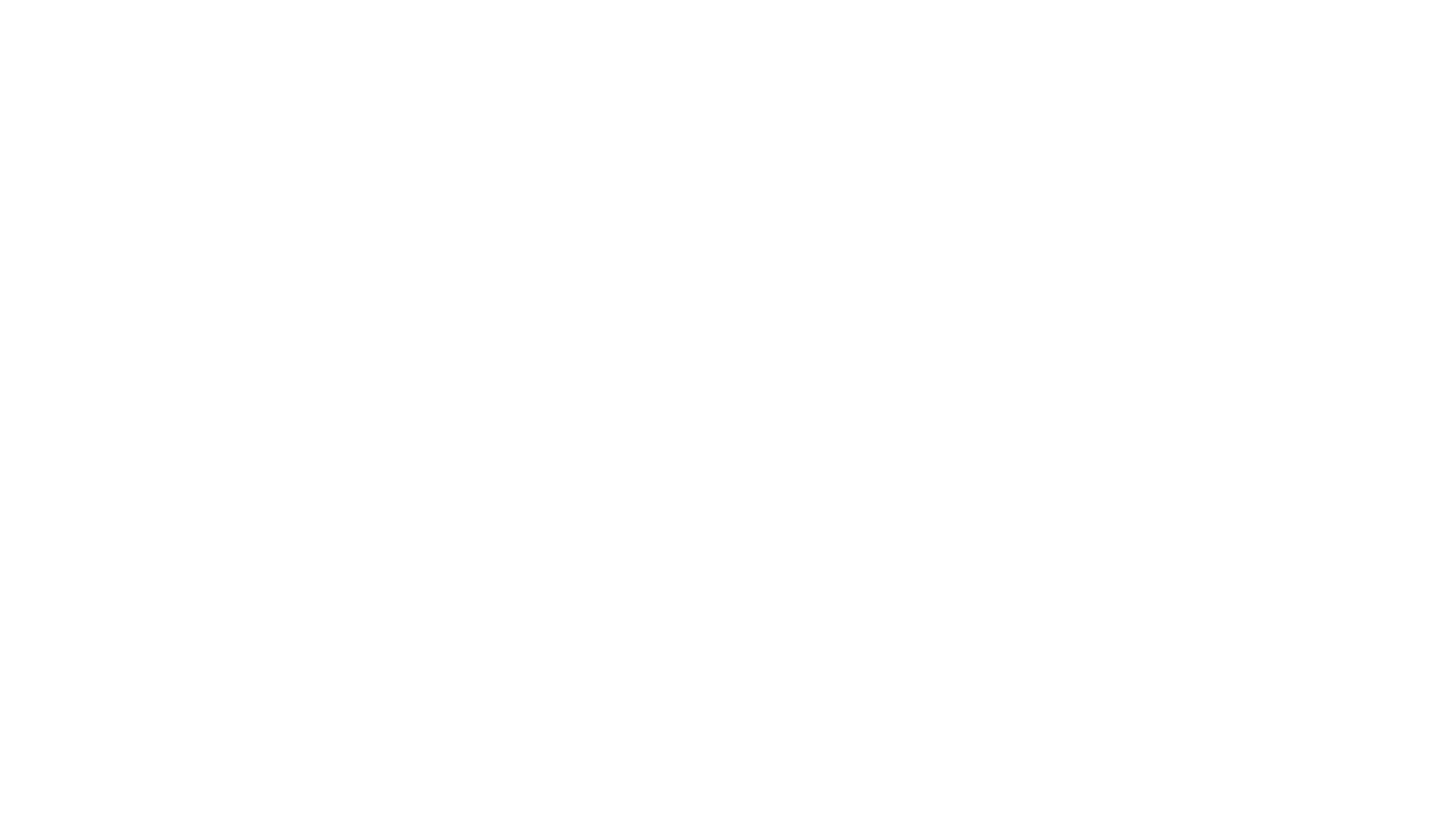 After completing this in-service, staff will be able to:
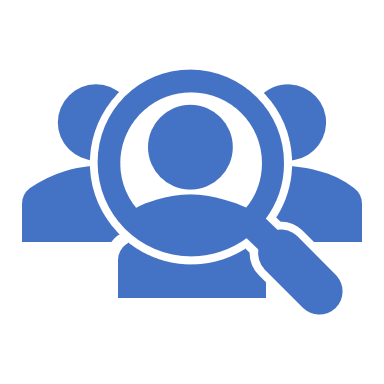 Analyze the differences between the new and the old food list.
List 2 important or key points from the new shopping guide they plan to share with participants.
Identify at least one way they can use the food list to provide nutrition-focused counseling.
Describe how the fruit and veggie benefit (FVB) for infants connects to developmental feeding.
List the benefits of FVB for introducing table foods and the downsides to only feeding infants baby food during their first year.
3
3 Sections
4
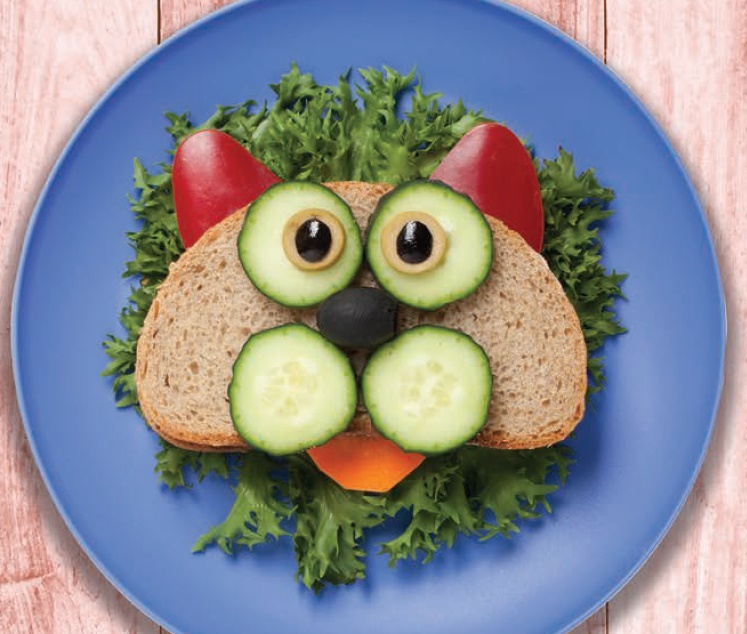 Introducing the New Food List
5
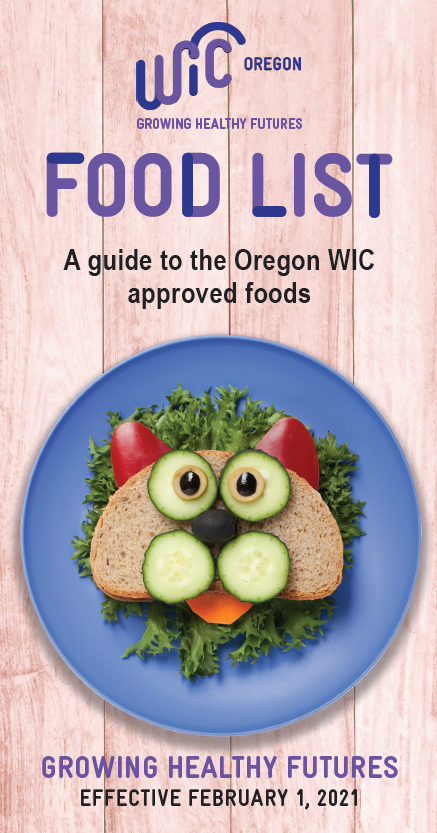 Take a look at the new food list
Pull up the electronic copy of the new food list to look at while you go through these slides.
https://www.oregon.gov/oha/PH/HEALTHYPEOPLEFAMILIES/WIC/Documents/2021-food-list-eng.pdf
This is for your eyes only. Don’t share the food list until the hard copy versions arrive at your clinic.
6
Timeline for the food list
The new list goes into effect 2/1/2021.
New food lists and one third sheets in English and Spanish are available to pre-order from Shopify now. They will be shipped as soon as they arrive from the printer.
Translations in Arabic, Burmese, Chinese, Chuukese, Karen, Nepali, Russian, Somali, Ukrainian, Vietnamese will be  available on the website by 1/22/2021.
https://www.oregon.gov/oha/PH/HEALTHYPEOPLEFAMILIES/WIC/Pages/foods.aspx 
All new food lists will be available on the WICShopper App by 1/29/2021 and a banner letting shoppers know about the change will start 2/1/2021.
Foods that will no longer be allowed will be removed from the Authorized Product List (APL) on 5/1/2021. This delay will allow you time to make sure everyone gets a new food list.
7
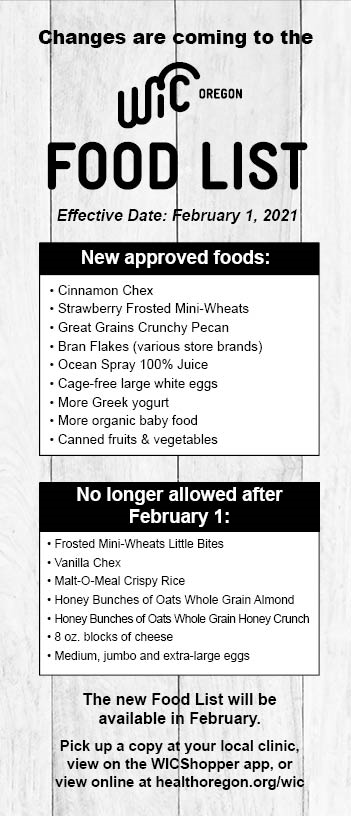 Info on the 1/3 sheet and the WICShopper app banner.
Newly added
No longer allowed
Cinnamon Chex
Strawberry Frosted Mini-Wheats
Great Grains Crunchy Pecan
Bran Flakes (various store brands)
Ocean Spray 100% Juice
Cage-free large white eggs
More Greek yogurt 
More organic baby food
Canned fruits & vegetables
Frosted Mini-Wheats Little Bites
Vanilla Chex
Malt-O-Meal Crispy Rice
Honey Bunches of Oats Whole Grain Almond and Honey Crunch
8 oz. blocks of cheese
Medium, jumbo and extra-large eggs
Check it out –
https://www.oregon.gov/oha/PH/HEALTHYPEOPLEFAMILIES/WIC/Documents/2021-food-list-changes.pdf
8
To make sure participants can take full advantage of the food benefits offered by WIC, we need to make sure they have access to the updated food list. Normally, that would mean handing out hard copies to each family at every appointment for several months.
Given remote services, you will need to work with each family to determine what would work best for them:
a hard copy via mail, 
texting a link to the website version, 
an emailed pdf of the food list, or
access via WICShopper App.
Make sure participants have a new food list
9
Make a plan!
Each agency will need a plan for sharing the new food list with all participants. 
What plan will work for your agency?
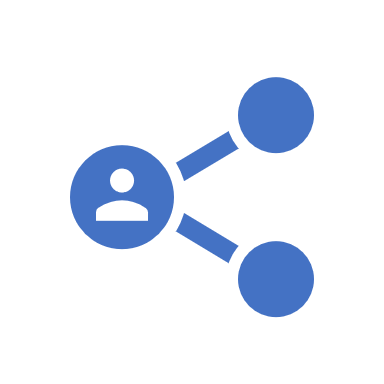 10
There are a few changes to the format of the new food list:
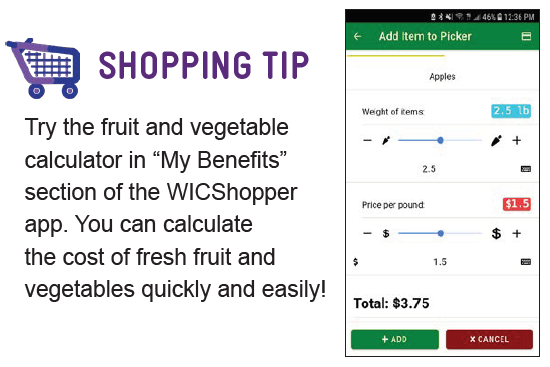 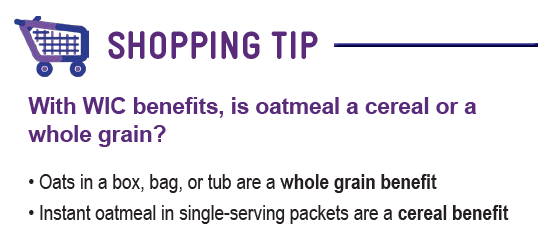 P.4
Added a “Using the WICShopper App” feature on page 2.
Included shopping tips throughout.
P.8
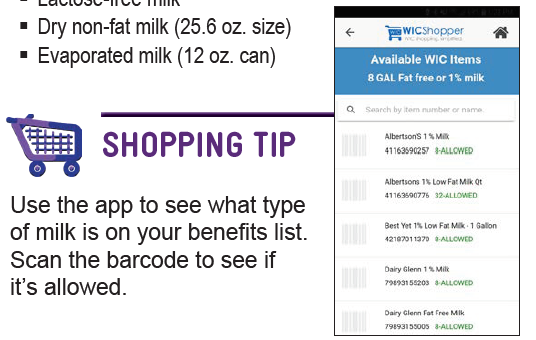 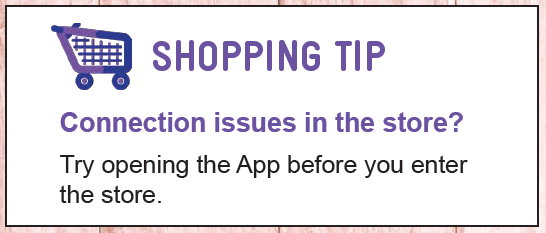 P.2
P.10
11
Nutrition-focused counseling tip
Canned fruit and veggies may be a good option for families to use all their fruit and veggie benefit and is a great way to stock their pantry for when they run out of fresh.
Fruits and vegetables – p.4-5
Added canned fruit and vegetables and clarified the buy and don’t buy information.
During May and June, 90.5% of WIC fruit and veggie purchases were fresh, 5% frozen, and 4.4% canned.
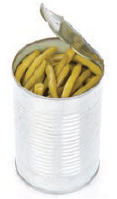 12
Whole grains – p. 6-9
We must now list a range for 100% Whole Wheat bread package sizes, so the food list will now say “16-32 oz.”
Whole wheat tortilla brands updated.
13
Nutrition-focused counseling tip
Some participants have asked about unsweetened soy beverage. At this point none meet WIC nutrition criteria. Soy beverage must provide the same major nutrient content as cows milk to qualify. How would you handle this request?
Soy Beverage – p. 12
Added 32 oz. shelf stable Silk
Labeled which soy beverages are refrigerated and which are found on the store shelf.
When would using soy beverages found on the store shelf (also known as shelf stable or aseptic) be helpful?
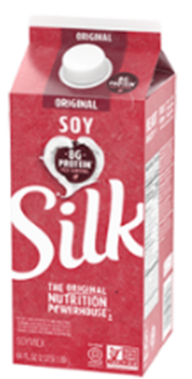 14
[Speaker Notes: The vitamin A RDA is given as mcg of retinol activity equivalents (RAE) to account for the different bioactivities of retinol and provitamin A carotenoids. -The body converts all dietary vitamin A into retinol; 2 mcg of beta-carotene from dietary supplements is converted to 1 mcg of retinol.]
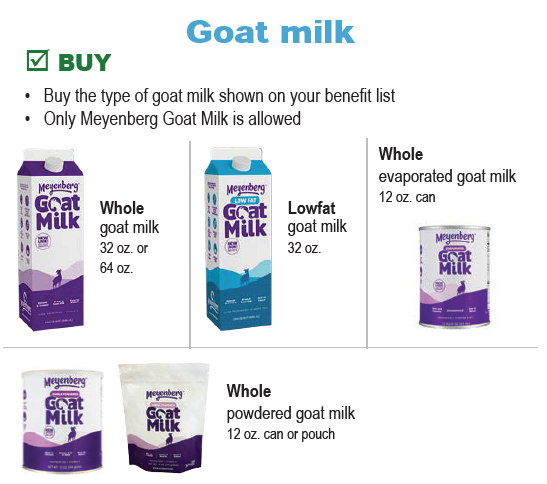 Goat Milk – p. 13
Powdered nonfat goat milk was removed in October because it was no longer available in Oregon. Liquid lowfat goat milk is the only alternative.
NEW! Powdered whole goat milk also comes in pouches.
15
Meyenberg Lowfat Goat Milk – 32 oz.
Since the nonfat powder is no longer available in Oregon, this table shows where the lowfat liquid quarts of goat milk was redeemed in November 2020.    
Purchased in 21 counties 
Most purchases at a Fred Meyer store
16
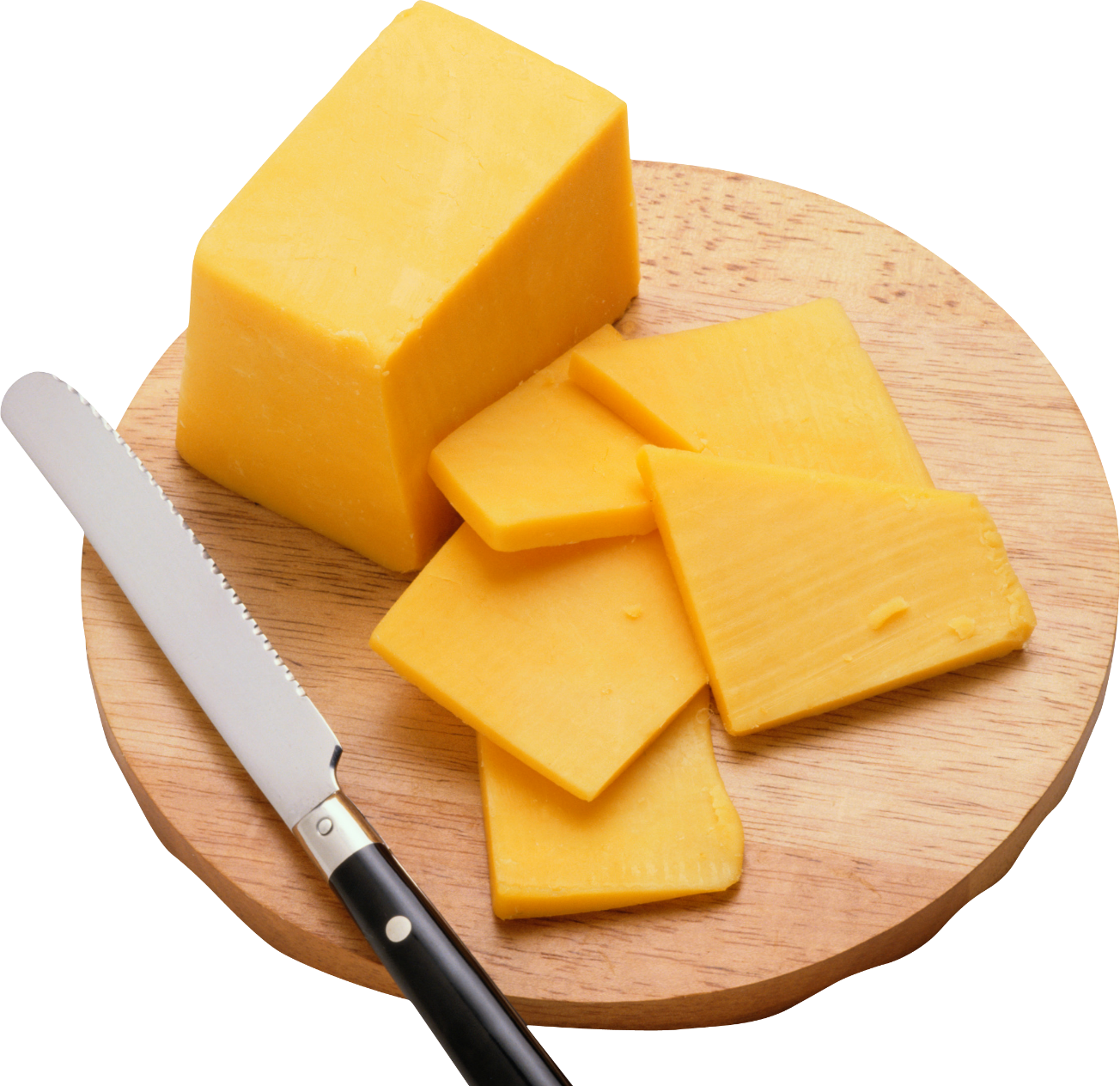 Cheese – p. 13
Returning to 1 lb. or 2 lb. cheese sizes only because they are widely available and more economical than 8 oz. blocks.
This Photo by Unknown Author is licensed under CC BY-NC
17
Nutrition-focused counseling tip
Greek or regular yogurt? It’s mostly a preference thing. Greek may be higher in protein and lower in lactose and sugar, but it may also be higher in calories and fat and lower in calcium than regular yogurt. Would that information make a difference in counseling?
Yogurt – p. 14-15
Flavored yogurts purchased more often than plain yogurt. 
Adding raspberry flavor.
New brands
Good & Gather (Target)
Open Nature (Albertsons and Safeway)
Best Yet
Adding more Greek yogurts
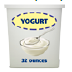 18
Yogurt will be added to the Standard Food Package for 1-year-olds starting 2/1/2021
65% of 1-year-olds food packages are tailored to add yogurt.
During the last 24 months, there were over 50,000 whole milk yogurt purchases statewide.
75%  of Local Agency Survey respondents said they would like whole milk yogurt added as a standard item in the food package.
19
[Speaker Notes: Highest number of responses from Salud (12), Lane (11), Washington (11), Multnomah (10), Deschutes (9), Clackamas (8). 
No response from: Benton, CT Umatilla, Curry, Jefferson, Malheur.]
Tofu – p. 16
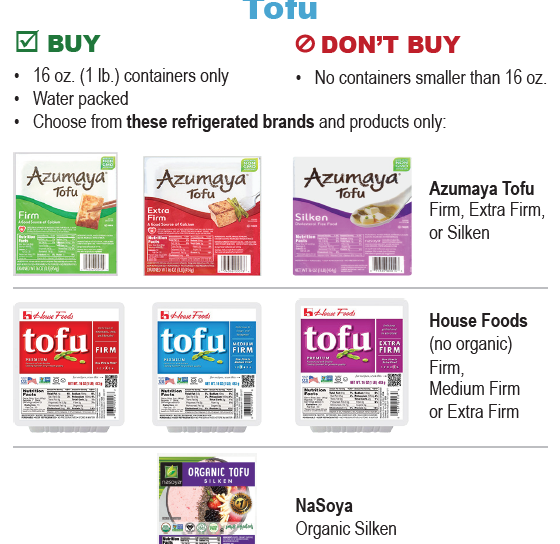 Clarified that tofu must be “water packed.”
Emphasized that containers must be 16 oz. and that you can’t buy smaller containers.
Reminder: Issuance of more than one pound of tofu for cow’s milk must be based on an individual nutrition assessment and documented in the record. Conditions for issuance may include, but are not limited to, milk allergy, lactose intolerance, cultural preference and vegan diets.
20
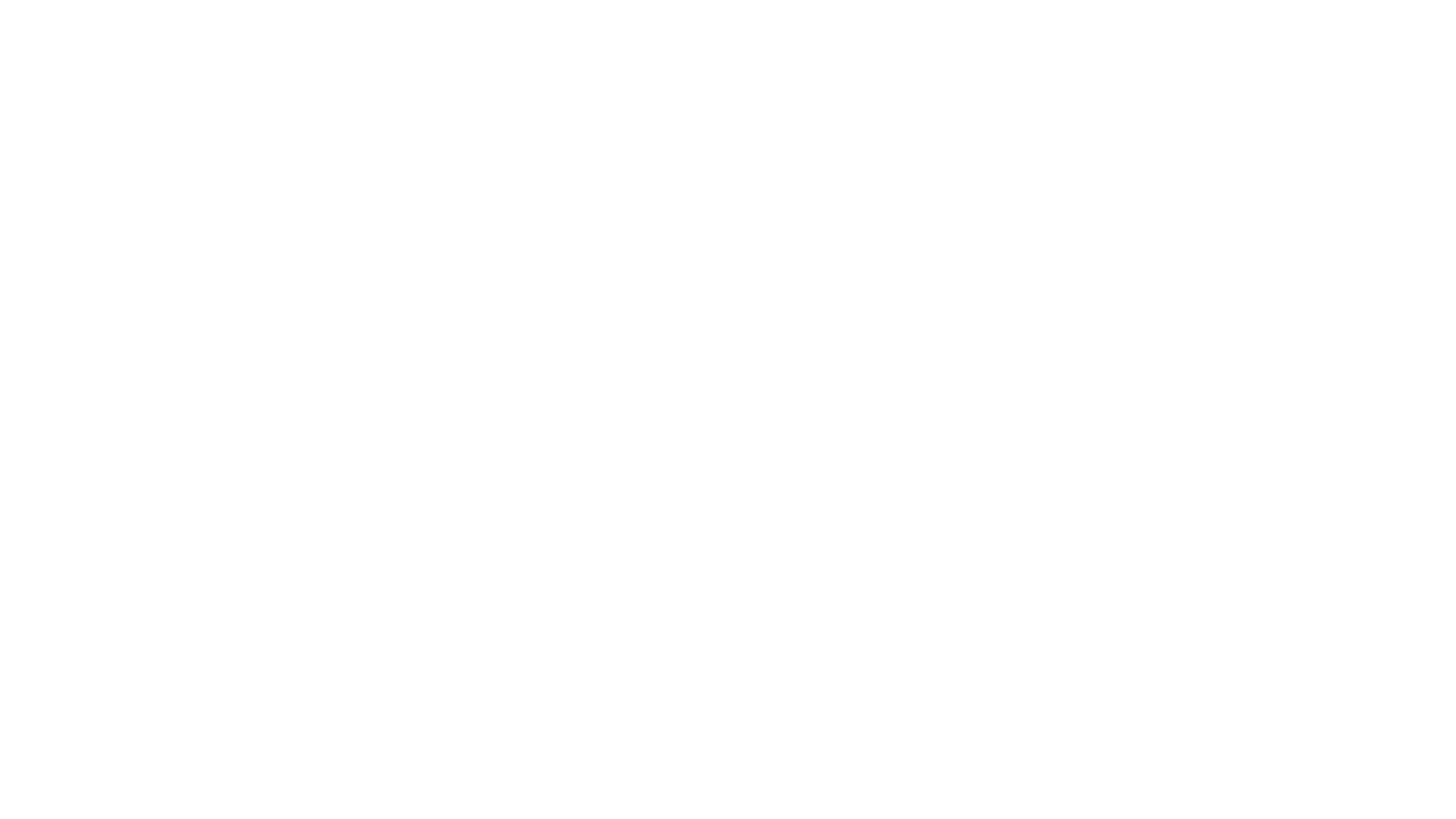 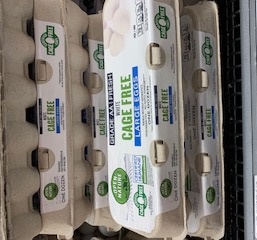 Eggs – p.16
All eggs sold in Oregon must be cage-free by 2024. To support farmers during this transition, WIC is authorizing large white cage-free eggs in addition to regular large white eggs.
We are not authorizing brown, free-range, pasture- raised, organic, or other sizes due to cost. 
We are going back to all eggs being large size so there is a more consistent message between regular and cage-free eggs.
21
We cannot authorize package sizes for cereals that exceed the monthly maximum allowance for an individual participant, so the range for cold cereal is 12 – 36 oz. size and hot cereal is 11.8 – 36 oz. size.
While national brands are preferred by participants, they are not always available in some stores. A participant brought it to our attention that they couldn’t always find Kellogg’s All Bran, so store brand bran flakes were added so a high fiber cereal option is available statewide.
Cereals – p. 19-22
22
Cereals – p. 19-22
23
Cinnamon Chex
Kellogg’s Strawberry Frosted Mini Wheats 
Post Great Grains Crunchy Pecan
Store brand bran flakes
Cereals being added
24
Cereals being removed
Cold Cereals:
Frosted Mini Spooners Blueberry (discontinued)
Sunbelt Simple Granola (discontinued)
Honey Bunches of Oats Whole Grain Almond Crunch (discontinued)
Honey Bunches of Oats Whole Grain Honey Crunch (low availability)
Malt-O-Meal Crispy Rice (not popular)
Vanilla Chex (not popular)
Frosted Mini-Wheats (Little Bites) (not popular)
Store brand Corn Flakes (not popular)

Hot Cereals: 
Essential Everyday instant oatmeal (low in iron)
IGA instant oatmeal (low in iron)
25
Participants need to read labels carefully.
Juices – p.23-24
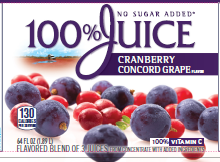 Emphasized “No juice cocktails” since that is a common shopping error.
Welches frozen juices have been discontinued.
NEW! Ocean Spray 100% Juice - No Sugar Added (No juice cocktails!)
Concord Grape
Apple
Cranberry
Cranberry Mango
Cranberry Concord Grape
Cranberry Cherry
Cranberry Blackberry
Cranberry Pineapple
Cranberry Raspberry
Cranberry Pomegranate
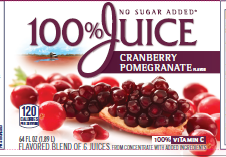 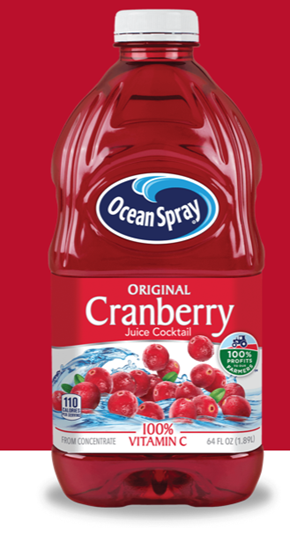 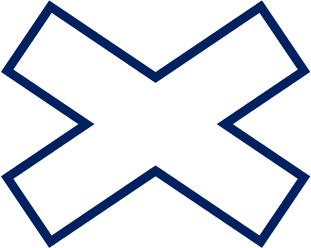 Avoid juice cocktails, even if they say 100% Vitamin C!
26
Nutrition-focused counseling tip
While infant rice cereal is less likely to have arsenic than before, it is still not recommended for everyday. WIC won’t add it back to the food list until that changes. What options are you suggesting instead?
Baby Foods – p. 25-27
Participants currently only buy about 50% of their baby food benefit.
More organic baby food options are now available from Beech-Nut and Gerber, and Happy Baby brand has been added. 
Baby food pouches are not authorized because they do not come in a package size we can approve, the price is not within our budget, and they do not support developmentally appropriate feeding.
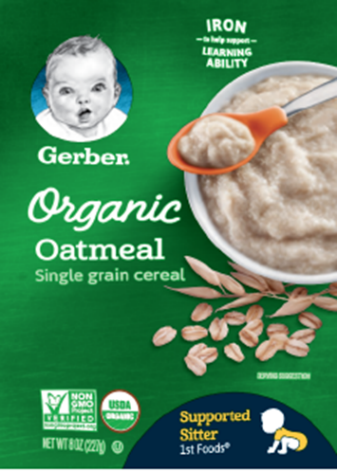 27
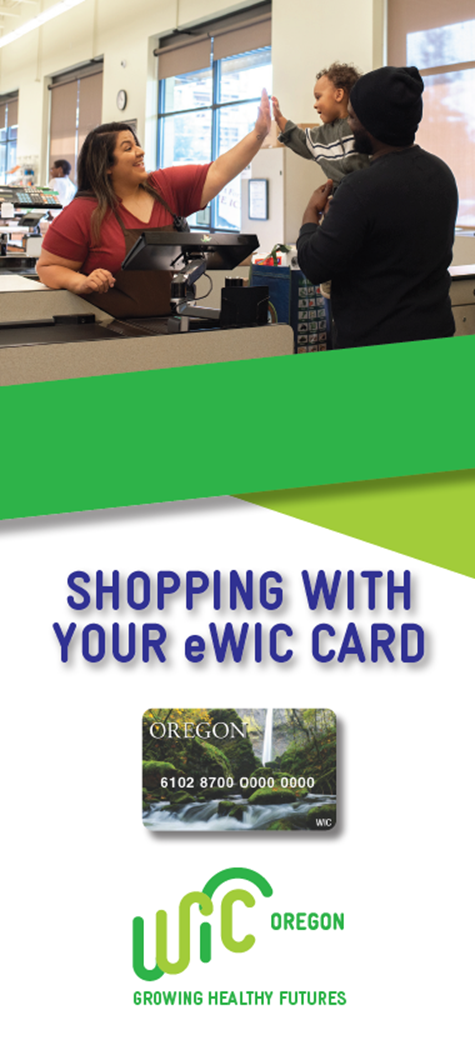 New Shopping With Your eWIC Card brochure
28
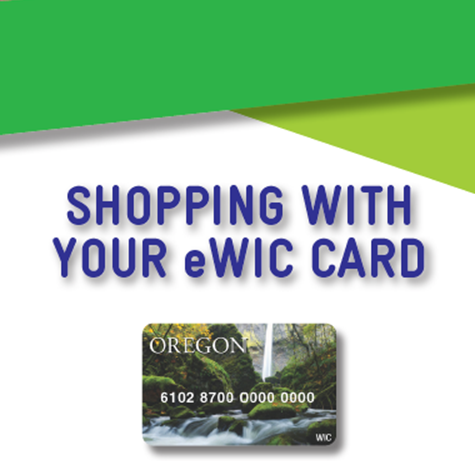 Check out the new brochure
The new Shopping with Your eWIC card brochure highlights several updates to shopper education.
It was 4 years ago when Oregon switched from vouchers to the eWIC card.  We’ve learned a lot since then.  Based on this experience, the brochure was updated to help emphasize what is most useful for WIC staff to share with a new WIC shopper.
29
WIC Shopping can be complicated.  When you review these shopping tips, along with their benefits list, the food list, and talk about where they can shop, you are helping a new participant become a successful shopper and a returning WIC participant.
Open the electronic version of the new brochure and check out the following features to highlight with new participants.
https://www.oregon.gov/oha/PH/HEALTHYPEOPLEFAMILIES/WIC/Documents/2021-1002-eng.pdf
Using the brochure with participants
30
If they have the means to do so . . . Sign up for the WICShopper App.The “Use The WICShopper App” page goes into various ways it can help with shopping.
31
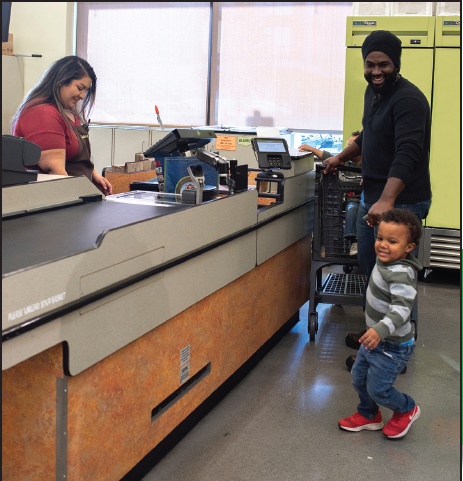 How Do I Get WIC Benefits?
Connect with your local WIC clinic as directed so you may continue receiving benefits.
32
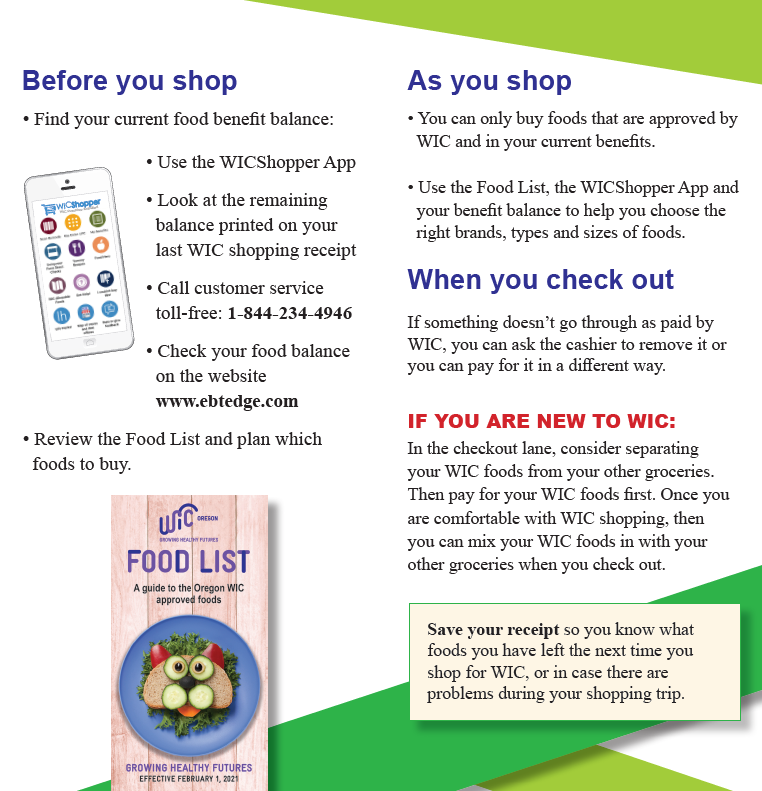 If you are new to WIC:
Separate your WIC foods from your other groceries.  
Once you have WIC shopping figured out, at most stores you will be able to combine WIC purchases with other groceries.
33
Show shoppers how to read and use the receipt
34
Review the tips for buying foods.  Highlight the abbreviations and shopping tips for the various foods.
35
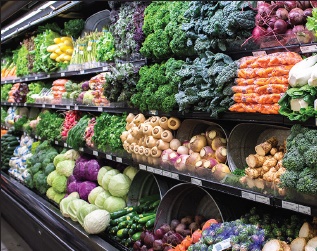 Frequently Asked Questions
Use benefits before the end of the month.  WIC benefits don’t roll-over.
36
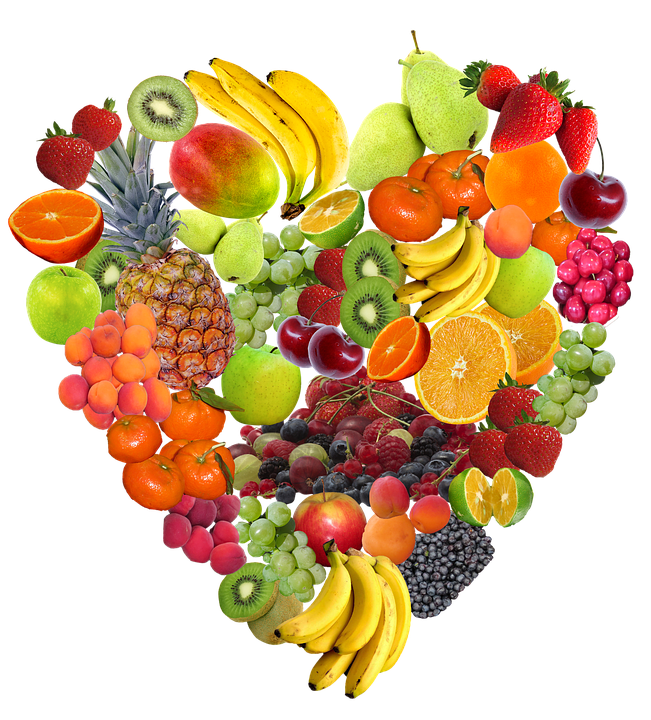 37
Offering the Infant Fruit and Veggie Benefit (FVB)
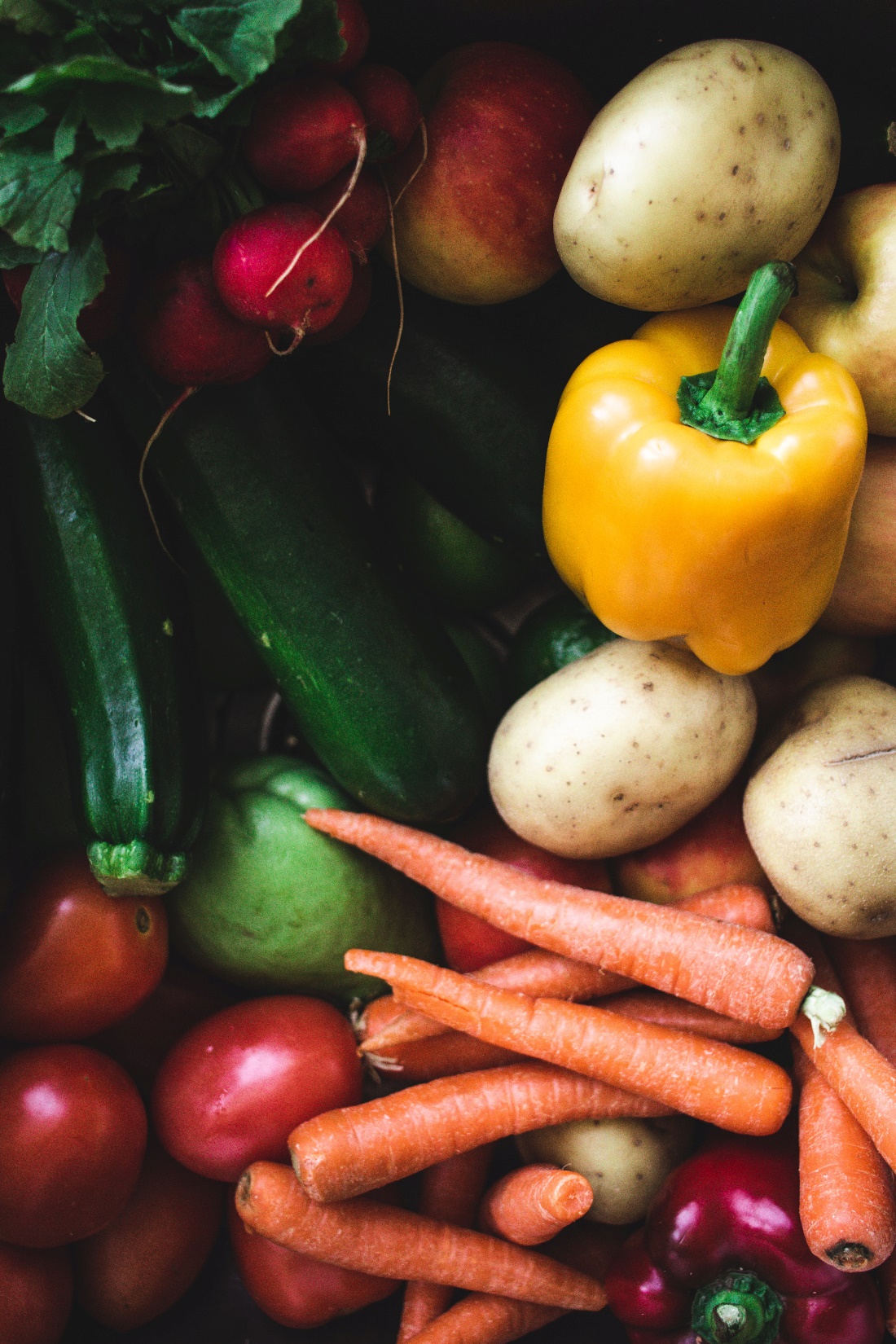 The Infant FVB
We would love to increase participation in the Infant FVB (Fruit and Veggie Benefit)!

From our objectives earlier, after this section, you will be able to:

Describe how the FVB for infants connects to developmental feeding.

List the benefits of FVB for introducing table foods and the   downsides to only feeding infants baby food during their first year.
STOP AND THINK:
	How do you talk with mothers about the FVB? What are some barriers that stop mothers from accepting this benefit? What keeps you from discussing this benefit with mothers?
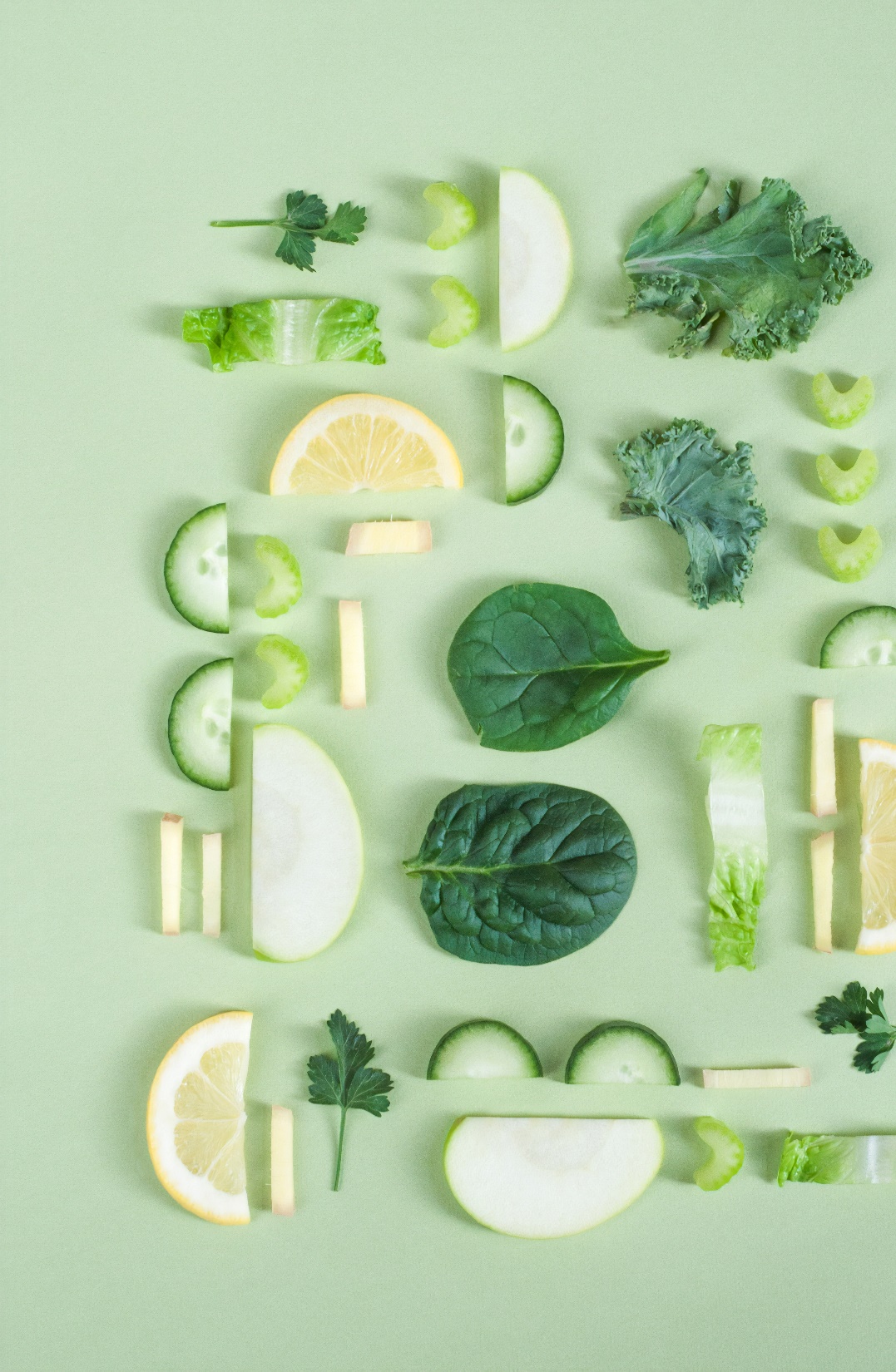 Infant FVB Reminders
The Infant FVB (Fruit and Vegetable Benefit) provides additional money for purchasing fruits and vegetables instead of jarred baby food.  

Participants can use the Infant FVB when a baby is 9-11 months old. 

In order to provide this benefit, the caregiver must receive education on safe food preparation, storage, techniques, and progression of feeding.
STOP AND THINK:
	Since we need to provide them with this education, think about your favorite tips to give to caregivers about safe food preparation and progression of feeding.
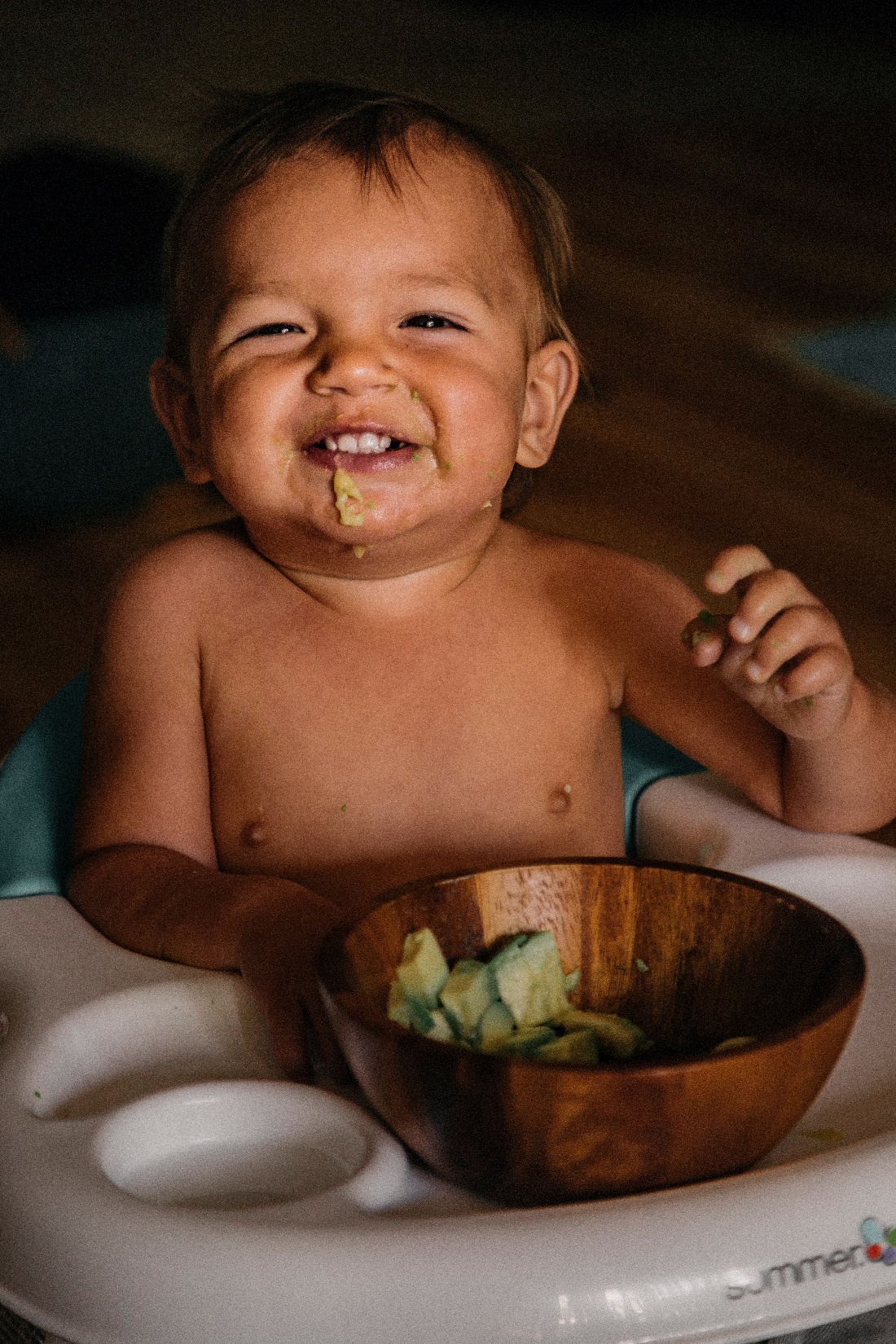 The Purpose of the Infant FVB
By giving fresh fruits and vegetables to parents, they can transition their baby from pureed baby foods to new textures and modified table foods. 

With the Infant FVB, the baby’s food will more closely match what the family is eating.

When a baby eats table foods with their family, the baby continues to develop their feeding skills. Most infants are ready to explore modified table foods by 6-10 months.
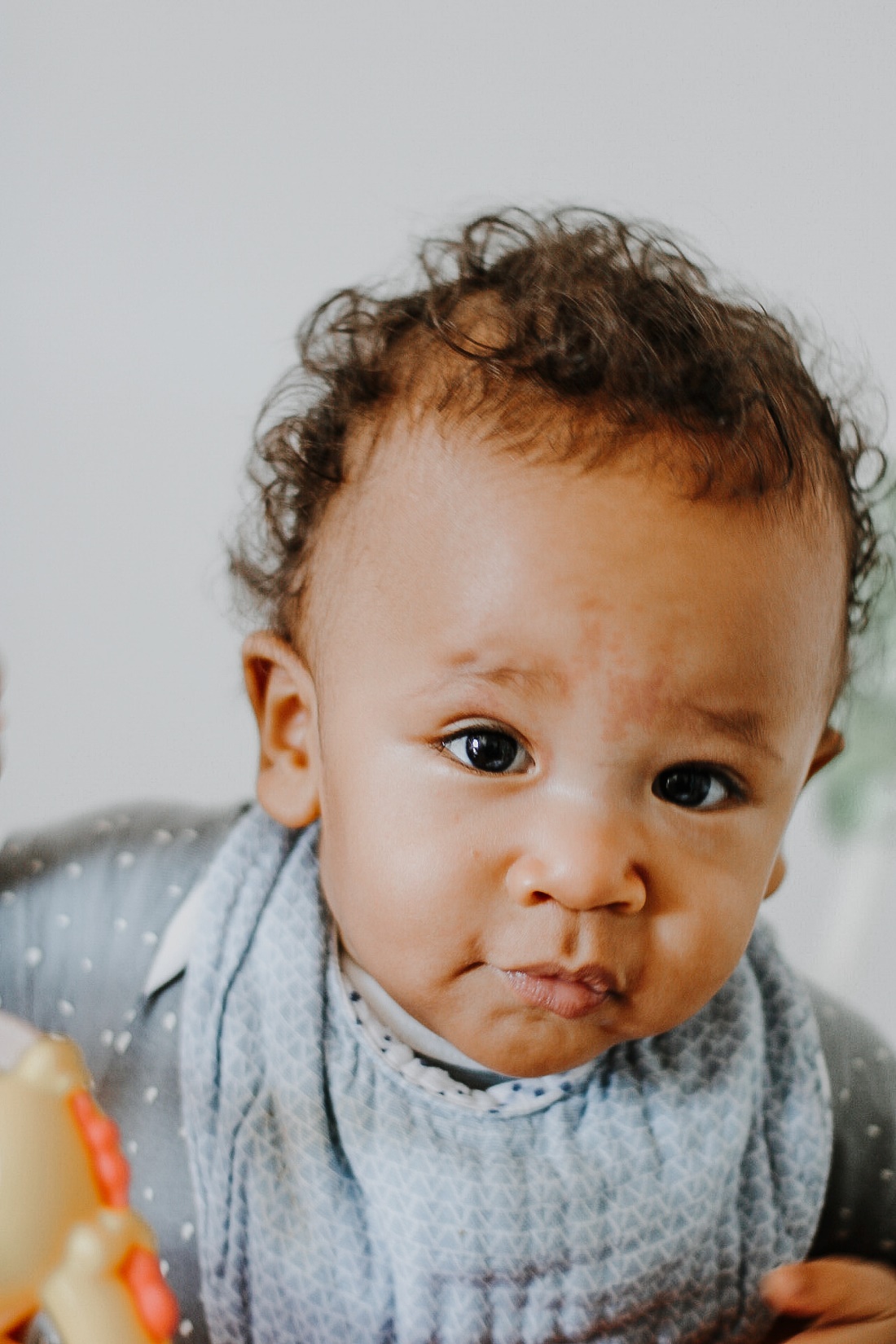 Benefits of the Timely Introduction of Table Foods
Benefits of the Timely Introduction of Table Foods
HUNGER CUES:	
Baby honors hunger regulation and stops eating when full.

EMPOWERMENT: 
Providing table foods empowers the family to choose fresh foods and ingredients for their baby.

 CONVENIENCE: 
The family can give their baby the food that they eat, just modified for the baby (mashed, ground, chopped, etc.).
[Speaker Notes: TALKING POINTS:

ALLERGIES: Increased risk for allergies if table foods, like eggs and peanuts, are not introduced early. 

IMPROPER DEVELOPMENT: May impact normal speech and feeding development.

NUTRIENT DEFICIENCIES: Nutrient deficiencies can occur if baby is not offered a variety of foods. 

FOOD RESITANCE: If the baby does not experience a variety of textures and flavors early, they may be more resistant to different textures and flavors later. 

FEEDING TOO MUCH: Caregiver may continue to spoon-feed the baby even when they are full. This may affect the baby’s hunger cues.]
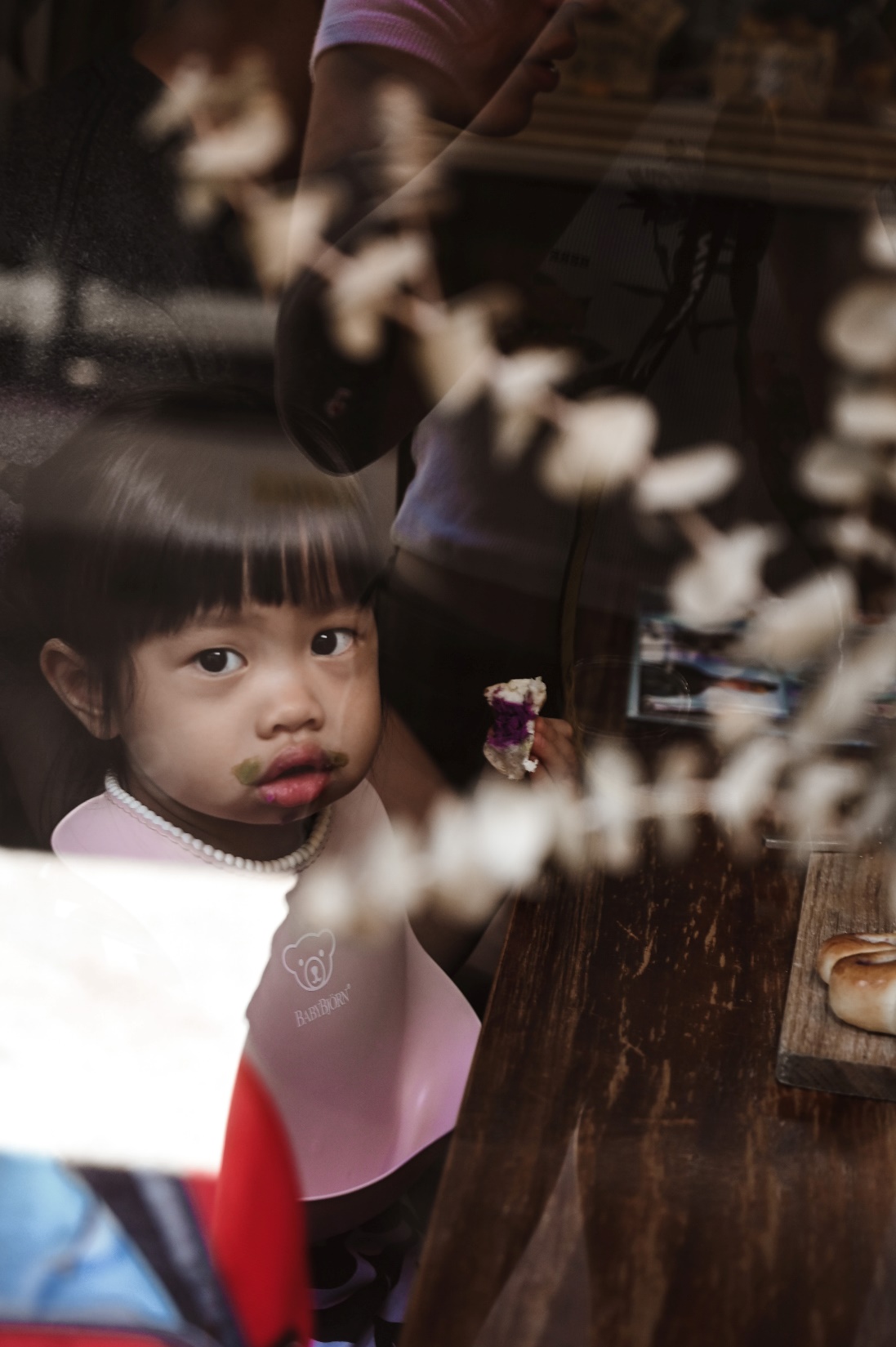 Benefits of the Timely Introduction of Table Foods
Benefits of the Timely Introduction of Table Foods
MOTOR DEVELOPMENT:
It allows babies to explore foods and learn how to feed themselves. The baby practices important motor skills, such as picking up foods with their thumb and forefinger. 

SOCIAL DEVELOPMENT: 
Baby has social interaction with the family during meals.
[Speaker Notes: TALKING POINTS:

ALLERGIES: Increased risk for allergies if table foods, like eggs and peanuts, are not introduced early. 

IMPROPER DEVELOPMENT: May impact normal speech and feeding development.

NUTRIENT DEFICIENCIES: Nutrient deficiencies can occur if baby is not offered a variety of foods. 

FOOD RESITANCE: If the baby does not experience a variety of textures and flavors early, they may be more resistant to different textures and flavors later. 

FEEDING TOO MUCH: Caregiver may continue to spoon-feed the baby even when they are full. This may affect the baby’s hunger cues.]
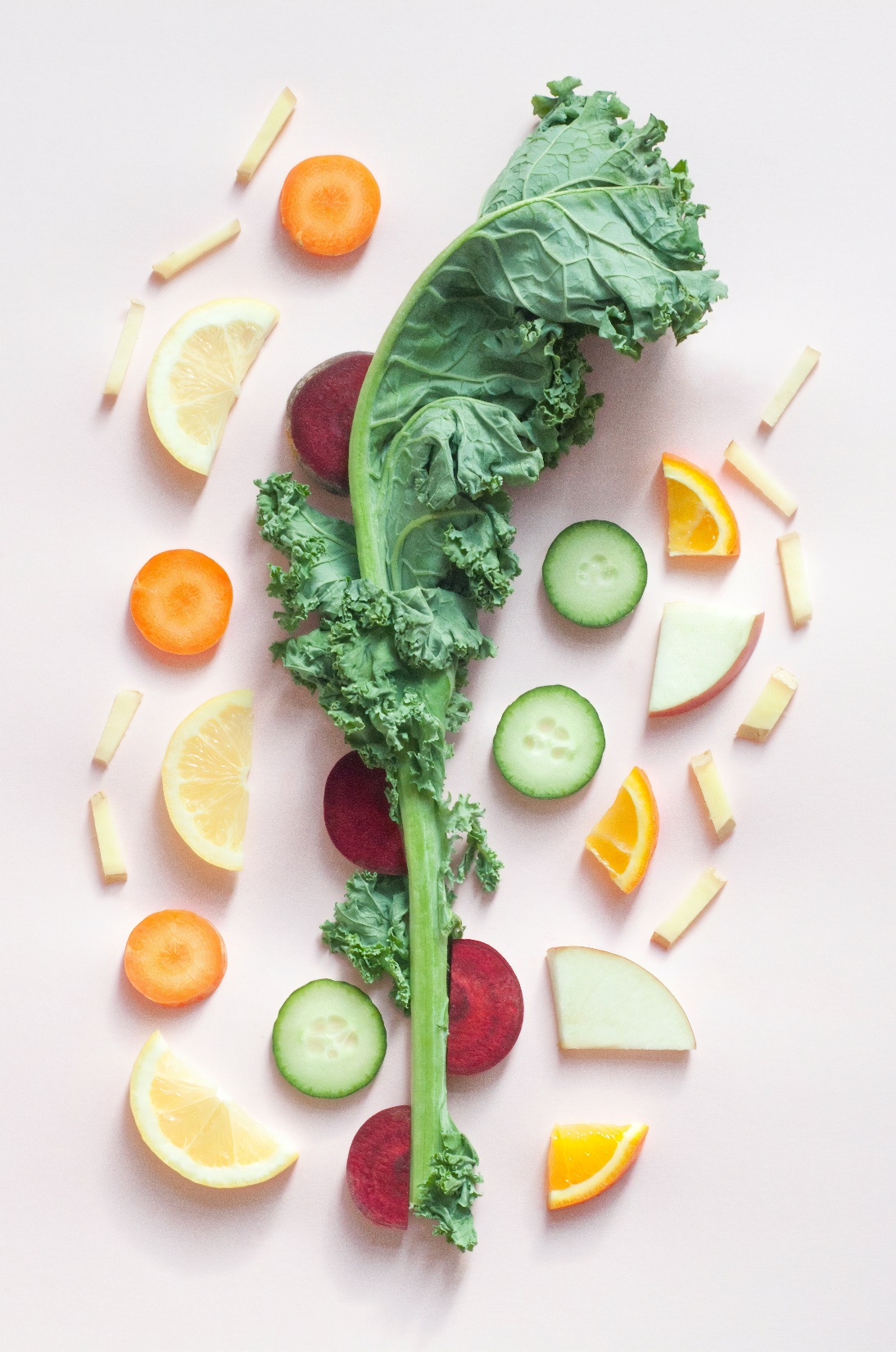 Downsides of Delayed Introduction of Table Foods
Downsides of Delayed Introduction of Table Foods
ALLERGIES:
Introducing table foods, like eggs and peanut (butter or in a safe manner), can prevent food allergies.

DELAYED FEEDING DEVELOPMENT: 
Delayed introduction of table foods may impact normal speech and feeding development

NUTRIENT DEFICIENCIES: 
Nutrient deficiencies can occur if baby is not offered a variety of foods.
[Speaker Notes: TALKING POINTS:

ALLERGIES: Increased risk for allergies if table foods, like eggs and peanuts, are not introduced early. 

IMPROPER DEVELOPMENT: May impact normal speech and feeding development.

NUTRIENT DEFICIENCIES: Nutrient deficiencies can occur if baby is not offered a variety of foods. 

FOOD RESITANCE: If the baby does not experience a variety of textures and flavors early, they may be more resistant to different textures and flavors later. 

FEEDING TOO MUCH: Caregiver may continue to spoon-feed the baby even when they are full. This may affect the baby’s hunger cues.]
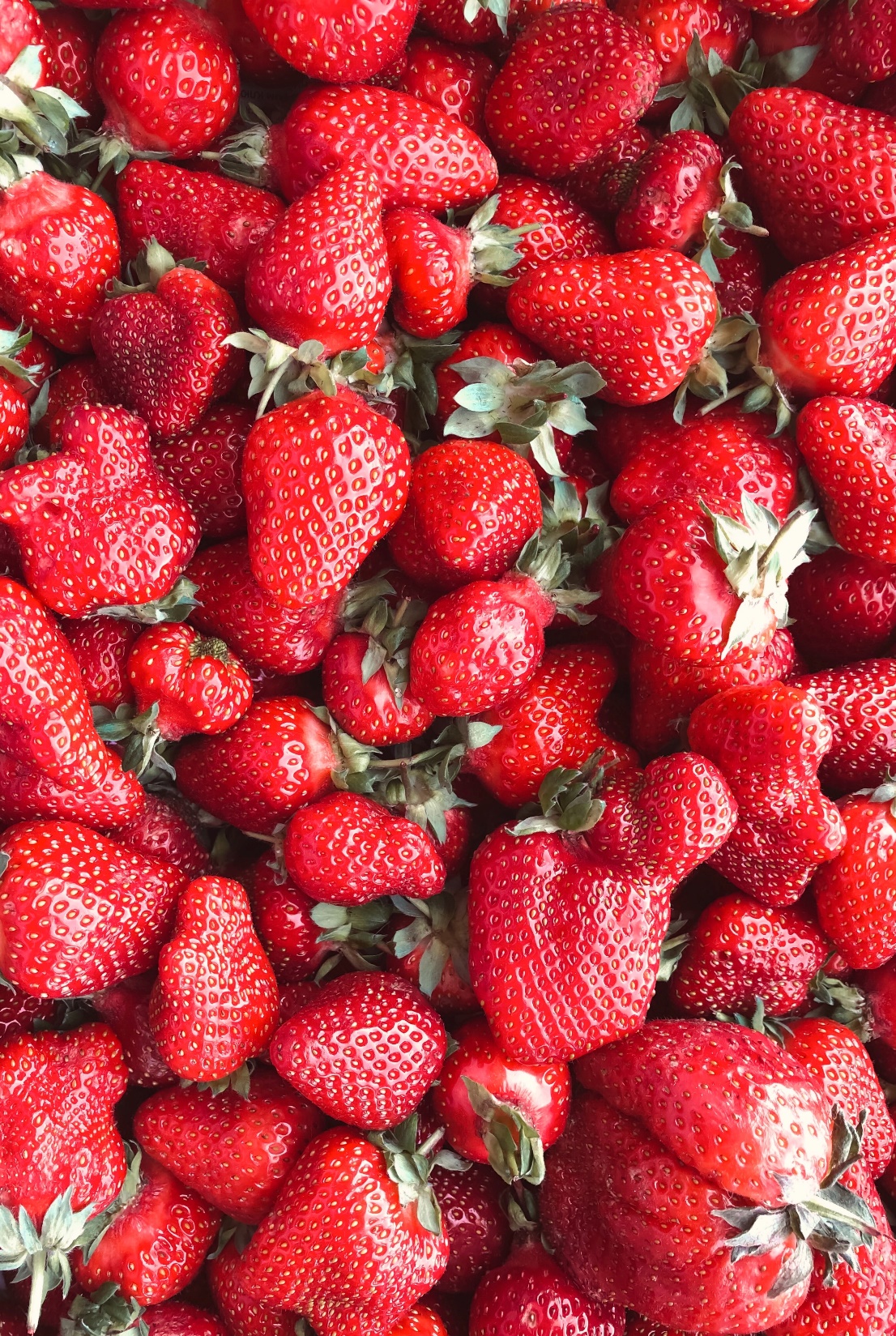 Downsides of Delayed Introduction of Table Foods
Downsides of Delayed Introduction of Table Foods
FOOD RESISTANCE: 
If the baby does not experience a variety of textures and flavors early, they may be more resistant to different textures and flavors later. 

OVERRIDING HUNGER CUES: 
Caregiver may continue to spoon-feed the baby even when they are full. This may affect the baby’s hunger cues.
[Speaker Notes: TALKING POINTS:

ALLERGIES: Increased risk for allergies if table foods, like eggs and peanuts, are not introduced early. 

IMPROPER DEVELOPMENT: May impact normal speech and feeding development.

NUTRIENT DEFICIENCIES: Nutrient deficiencies can occur if baby is not offered a variety of foods. 

FOOD RESITANCE: If the baby does not experience a variety of textures and flavors early, they may be more resistant to different textures and flavors later. 

FEEDING TOO MUCH: Caregiver may continue to spoon-feed the baby even when they are full. This may affect the baby’s hunger cues.]
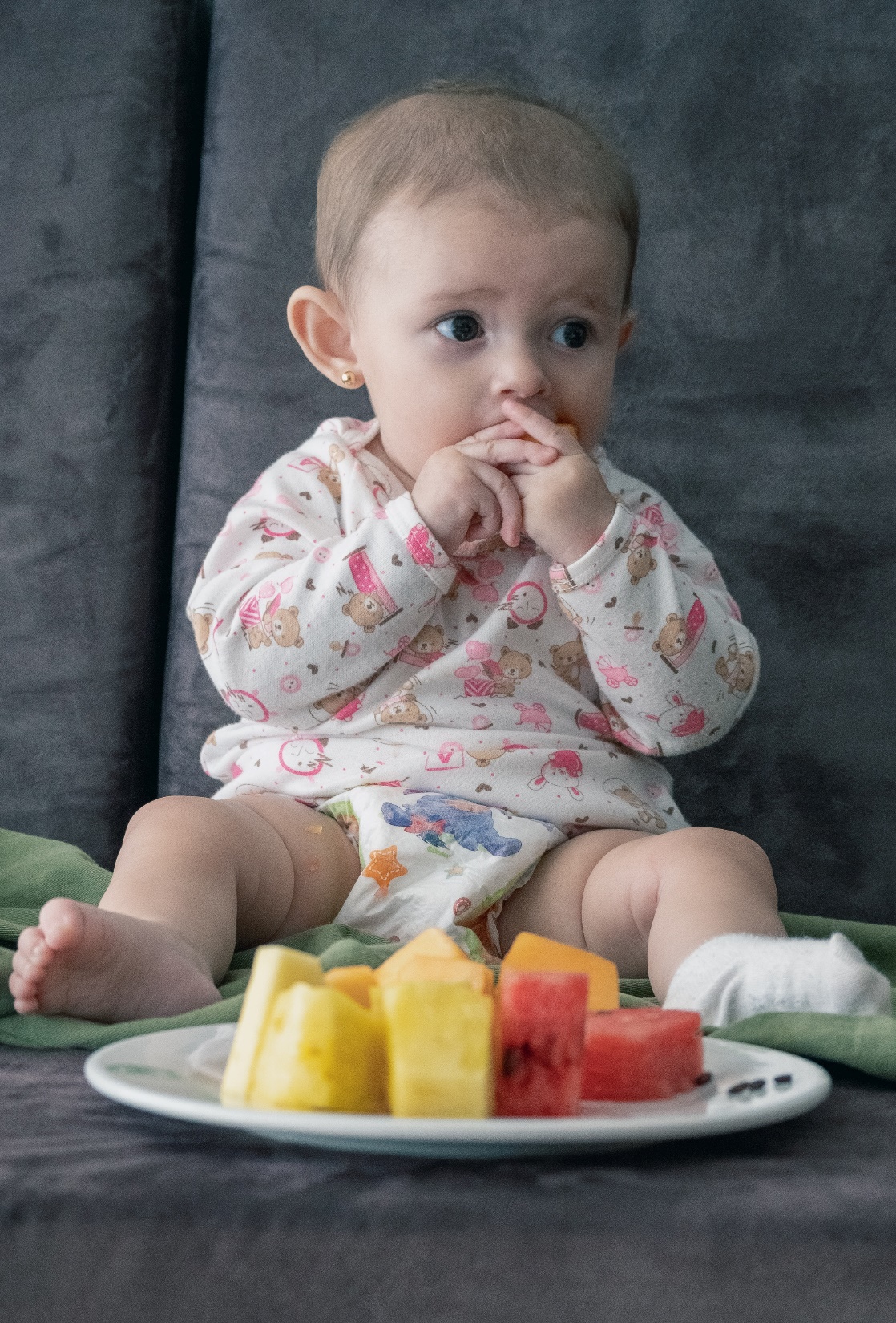 When to Discuss FVB and Infant Feeding
If infants are showing signs of readiness for pureed baby foods at 6 months, they are on track to be ready for table foods. 

At the Mid-Cert Appointment, you have a great window of opportunity to provide anticipatory guidance for the transition from jarred baby foods to modified table foods.

When you provide this anticipatory guidance, you provide a connection between the infant FVB and developmental feeding.
Tools to Use:
NEW!
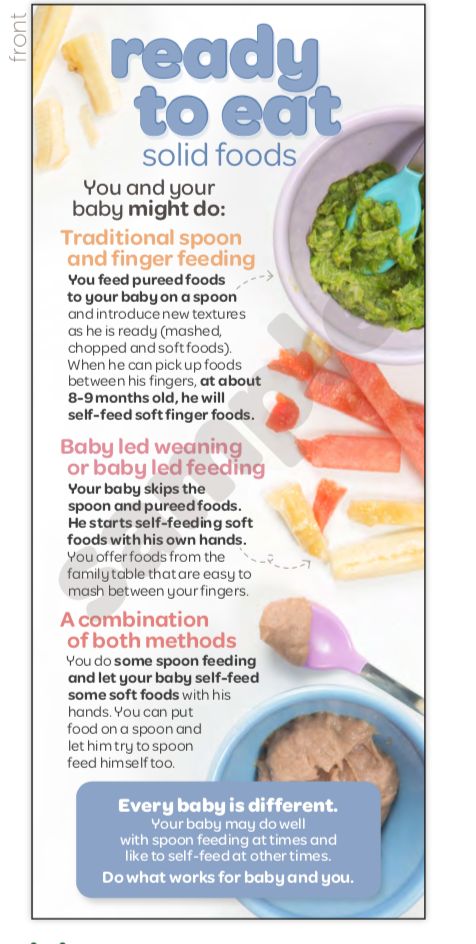 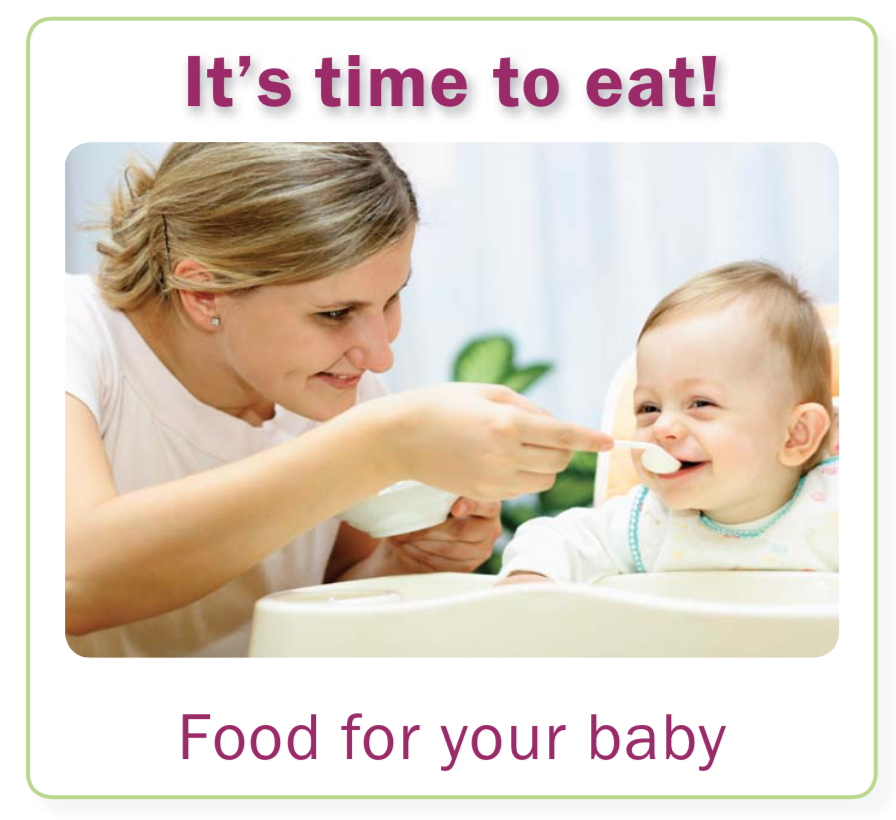 Go to Shopify for these resources!
https://oregon-wic.myshopify.com/
STOP AND THINK:
	How do you use these tools to talk about developmental feeding?
ACTIVITY!
Read the scenario, think about the questions, and then discuss as a group…

Joanna, a first-time mother, is at her mid-cert appointment with her 6-month-old baby, Johnny. In the clinic visit, you realize that Johnny can sit up by himself and puts his fingers and toys in his mouth. You suspect he may be ready for complementary feeding. During the appointment, you begin to tell Joanna about changes to her food package and offer the Infant FVB. 



	What open-ended questions can you ask Joanna about her plans for introducing solids?

	Johnny seems to be developmentally on track to start baby foods and likely table foods. 	How would you address the introduction of table foods?

	Practice using the handouts to provide anticipatory guidance for introducing modified table 	foods using the fruit and vegetable benefit.
Thank you!
48